Литотерапия 





Подготовила: 
Учитель – логопед
Кытманова М.С.
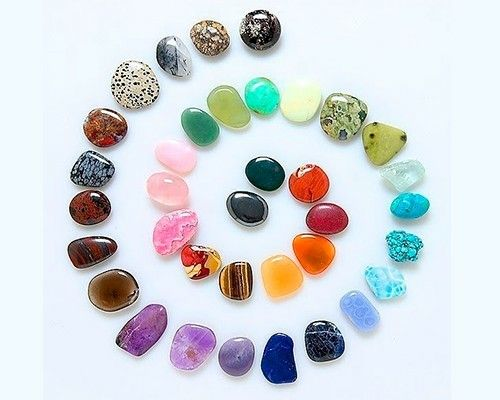 Литотерапия– (от греческого lithos – камень, terapia – терапия) – лечение с помощью натуральных камней, нетрадиционная методика, ставшая популярной в последнее время. 
В более широком понимании, литотерапия - это любое использование природных минеральных веществ (песок, камни, глина и пр.) с целью воздействия на организм человека.
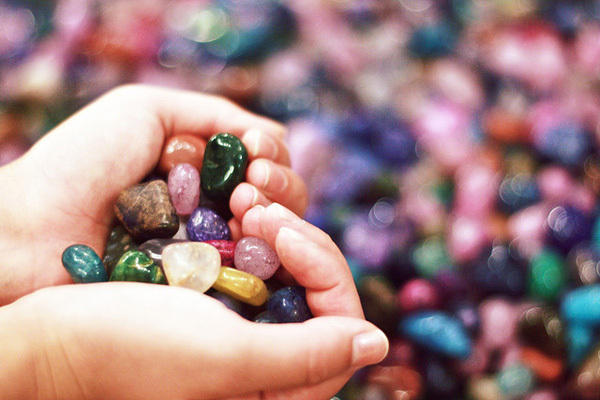 В работе с дошкольниками можно использовать элементы литотерапии, стоун – массаж, т.е. массаж натуральными камнями. 







Средства литотерапии применимы и в других направлениях: коррекция мелкой моторики, автоматизация звуков и формирование слоговой структуры слова, расширение словаря, профилактика заикания.
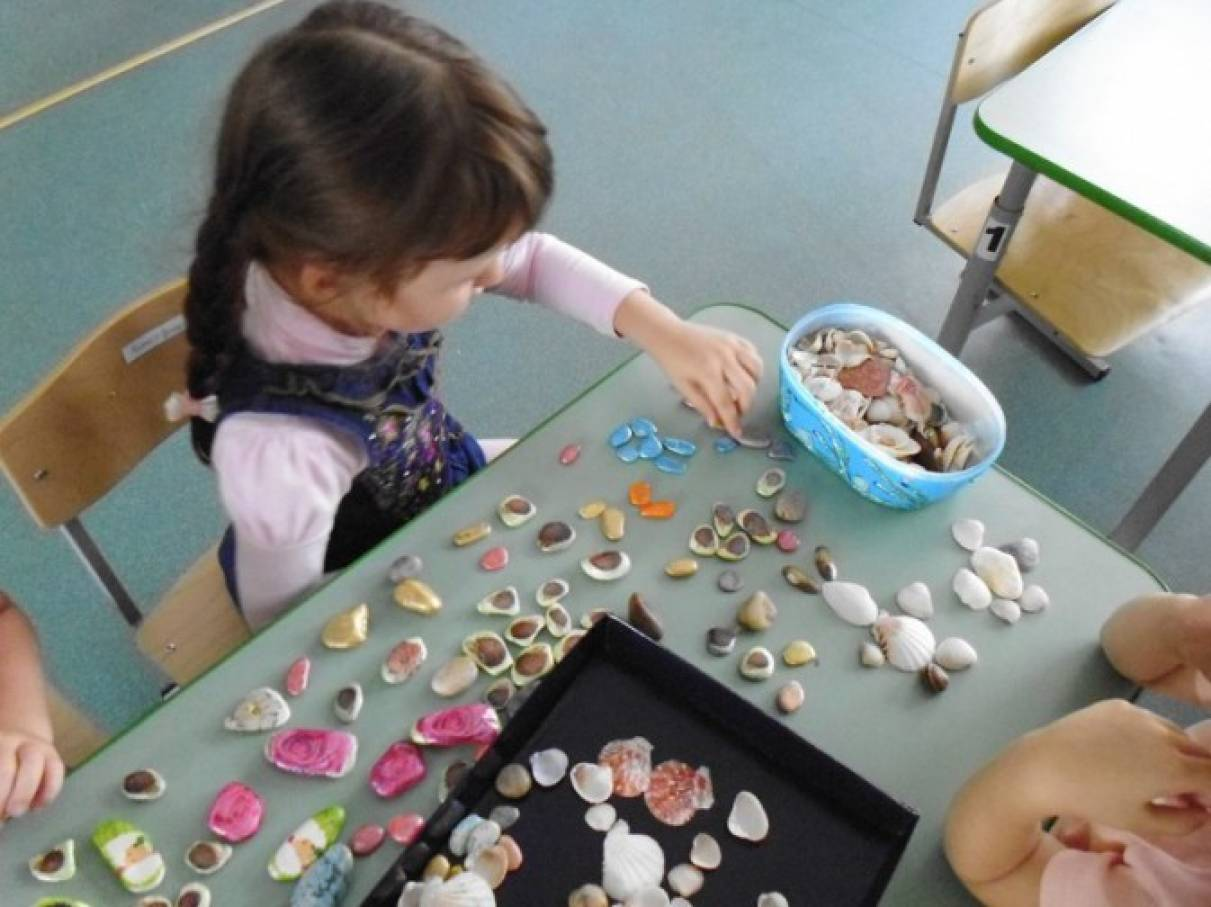 Требования к организации проведения упражнений с камешками:
 для повышения эффективности воздействия при выполнении различных упражнений необходимо задействовать пальцы обеих рук; 
 подбор упражнений осуществляется с учётом возрастных и индивидуальных возможностей детей;
наличие познавательной направленности упражнений; 
безопасность: выполнение упражнений с камешками не предполагает использования их детьми в самостоятельной деятельности, только под присмотром взрослого.
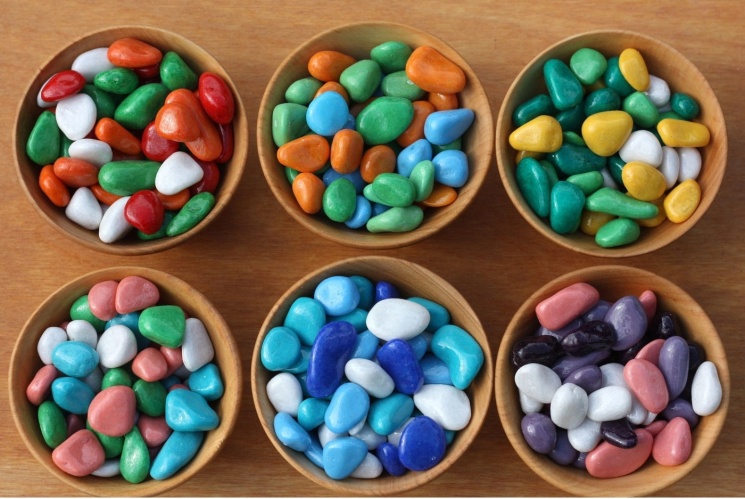 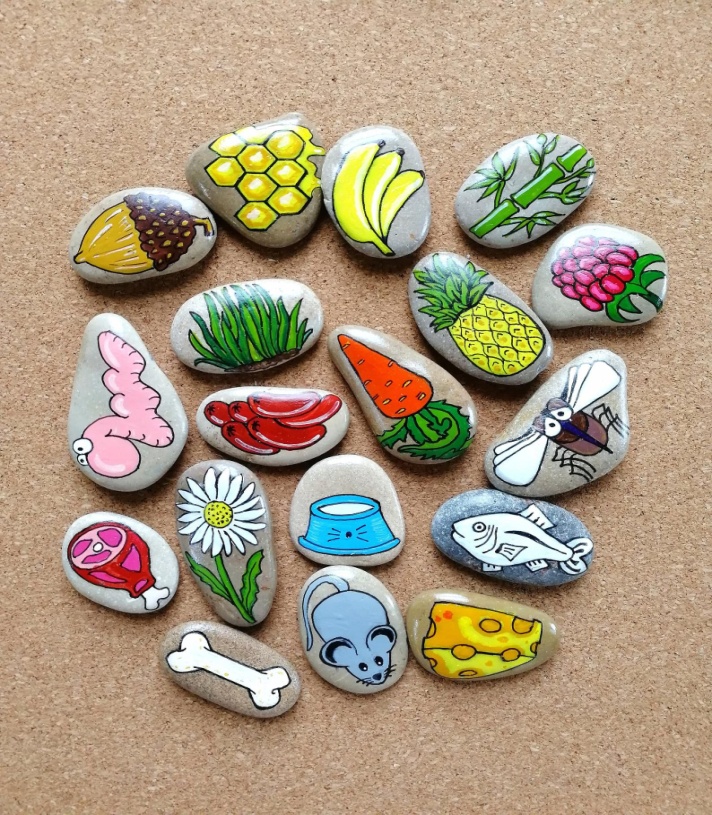 Упражнение «Будем знакомы»
 Цель: привлечь внимание детей к тактильному объекту. 
Взрослый обращает внимание на камешки и предлагает перебирать камешки руками, выкладывать их из ёмкости, двигать в ней руками по очереди и одновременно. При этом идет знакомство дошкольников с текстурой - стеклянные, гладкие; качеством - хрупкие, прозрачные, легкие; цветом - красные, синие, желтые. Затем, дается время для самостоятельного рассматривания, манипулирования.
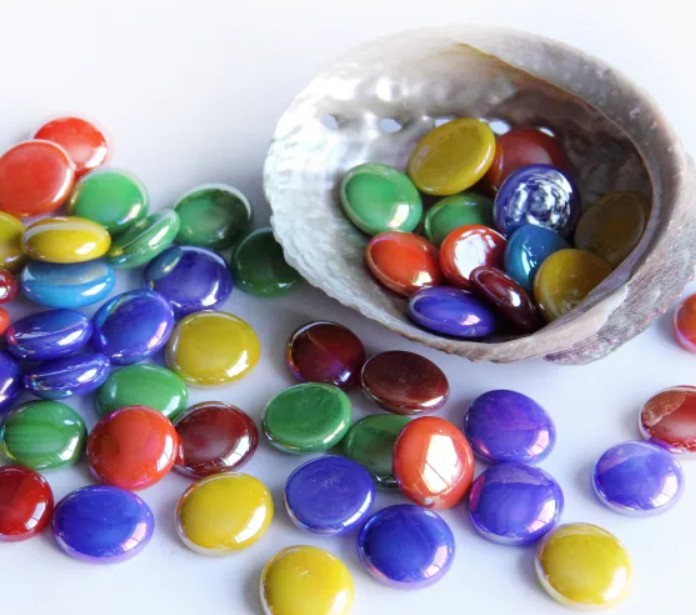 Самомассаж камешками 
 Цель: воздействие на нервные окончания, улучшение притока крови и стимулирование кровообращения, релаксация мышечных тканей. 
Упражнение сопровождается проговариванием стихотворения: 
Камешек в руке катаю, 
Между пальчиков кручу, 
Непременно каждый пальчик 
Быть послушным научу.
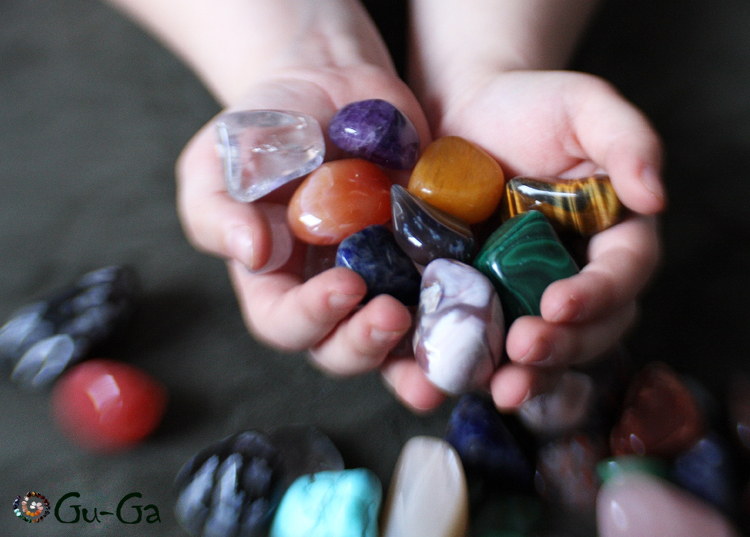 Упражнение «Веселые снежинки»
Цель: формирование первоначальных умений правильного произнесения звука [с], активизация интереса детей к правильной речи
 Помоги Веселым снежинкам долететь до Снегурочки. Для этого, проложи дорожку из голубых, белых или прозрачных камешков, произнося отчетливо: С-С-С и подуй на нее. При произнесении звука [с] ветерок должен быть холодный, чтобы снежинки не растаяли (поднеси ладонь ко рту проверь).
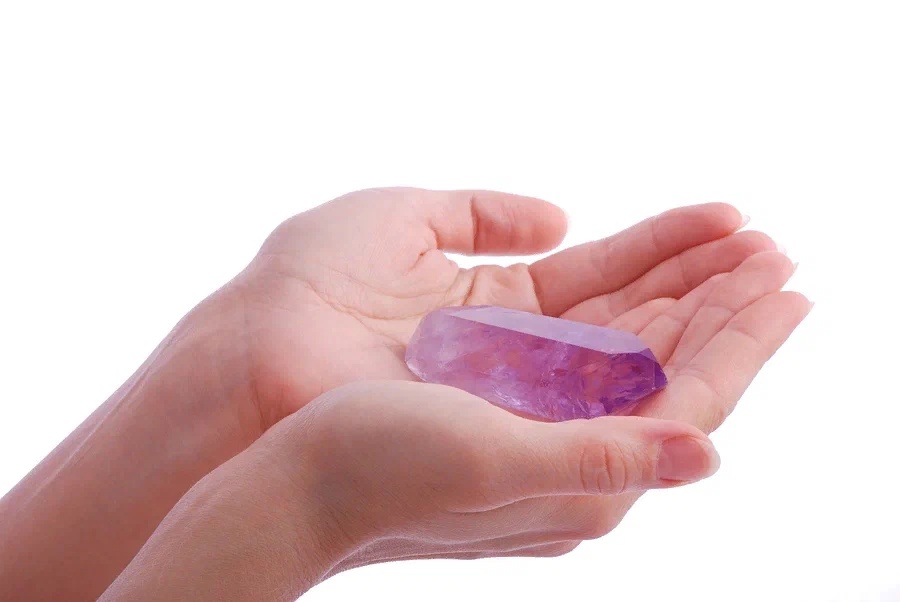 Игра «Раз словечко, два словечко» 
Цель: учить детей правильно составлять, воспроизводить предложения разных моделей и определять количество слов в них с помощью камней. 
По сюжетной картинке ребенок составляет предложение, камешками обозначая количество слов в предложении. Задание можно усложнить, увеличивая слова в предложении и выкладывая камешки по количеству слов.
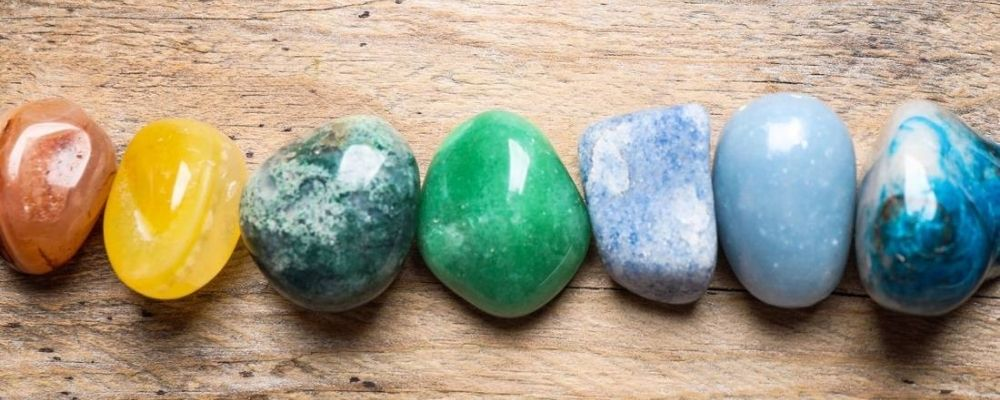 Игра «Путешествие Камешка» 
Цель: развивать связную речь, память и внимание, обогащать словарный запас, развивать логическое и абстрактное мышление, фантазию. 
Ребенку выдается поле с серией сюжетных картинок и атрибуты. Предлагается придумать сказку, в которой главный герой, Камешек, путешествует, следуя по дорожке, описывает свой путь, встречает разных сказочных героев и взаимодействует с ними. В конце занятия ребенок самостоятельно рассказывает свою сказку.
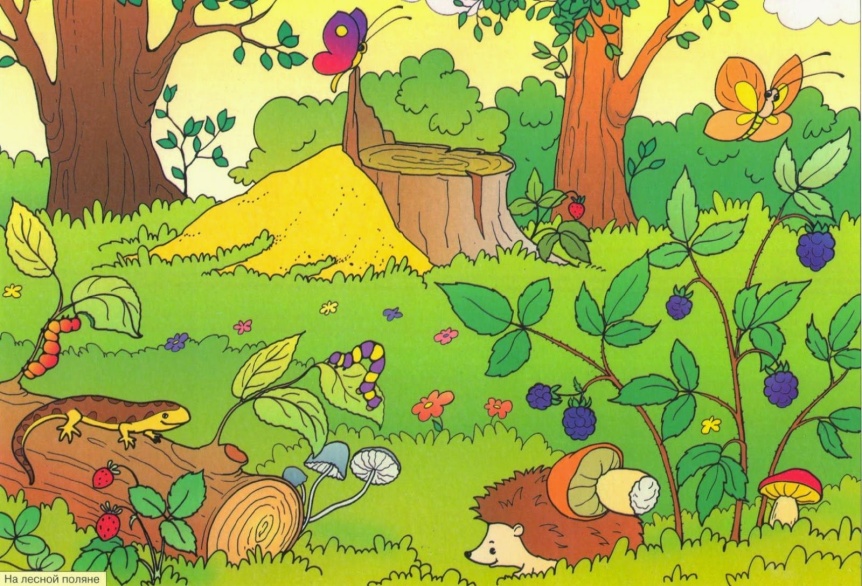 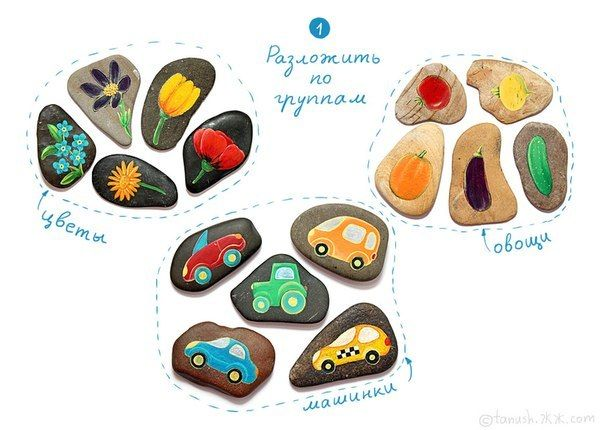 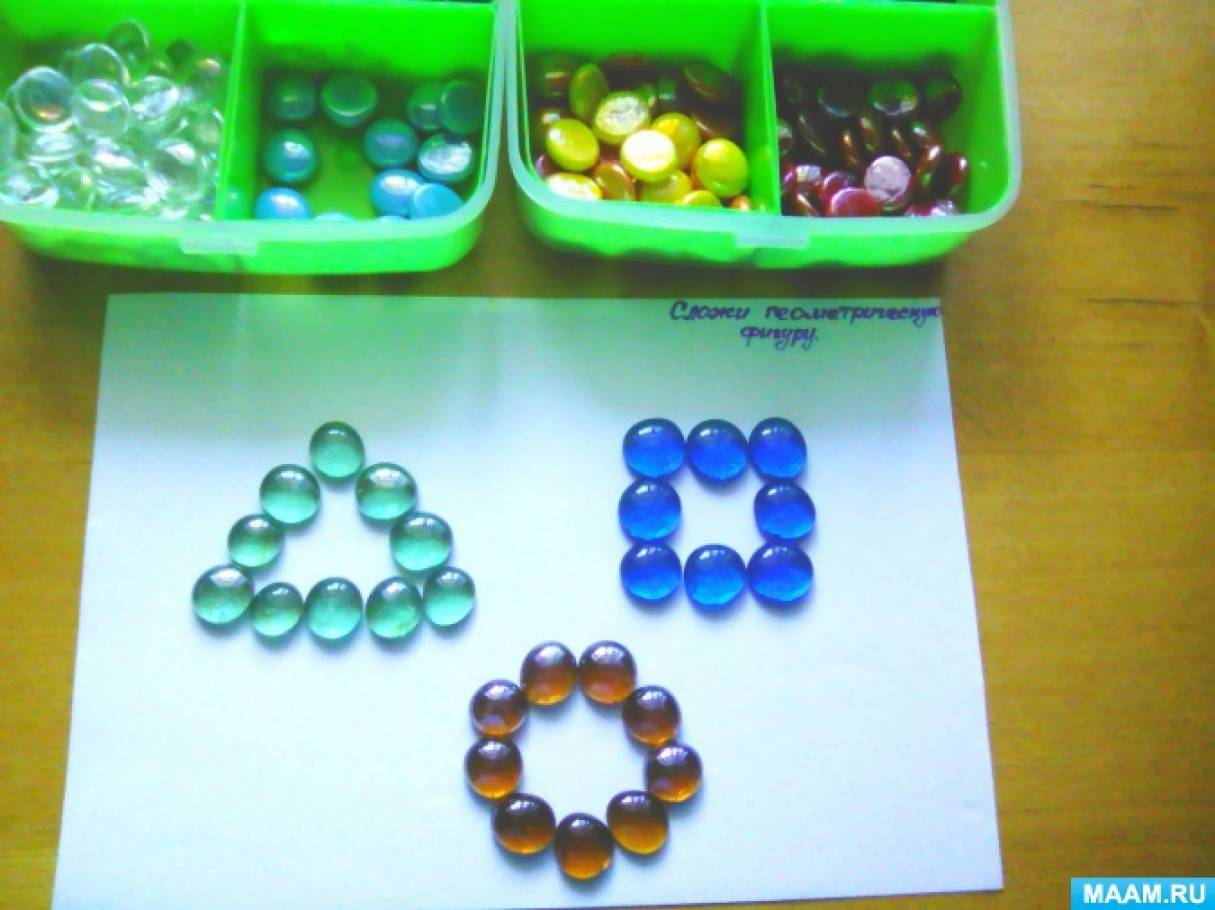 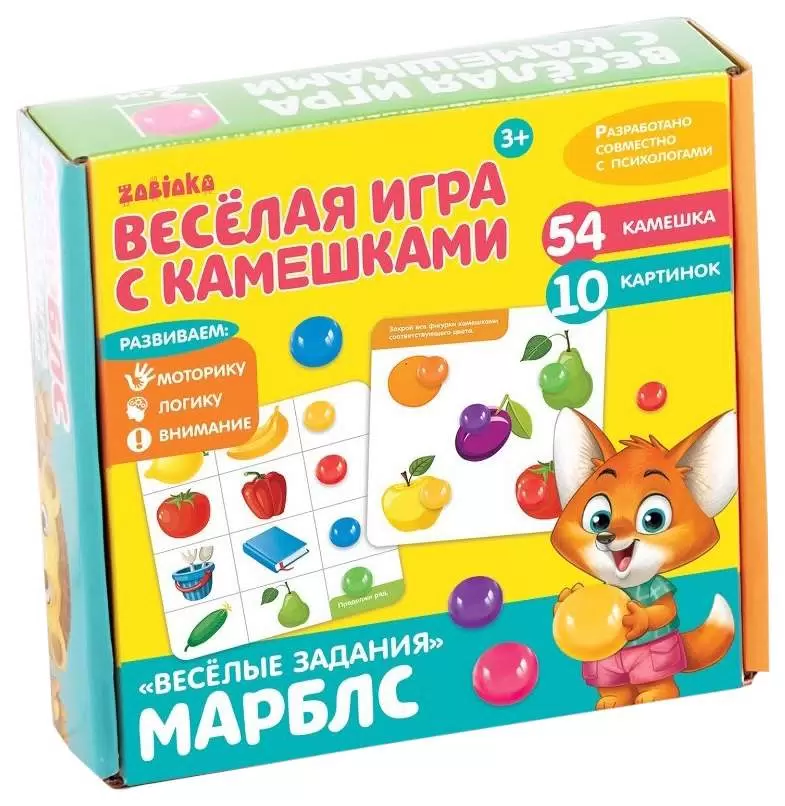 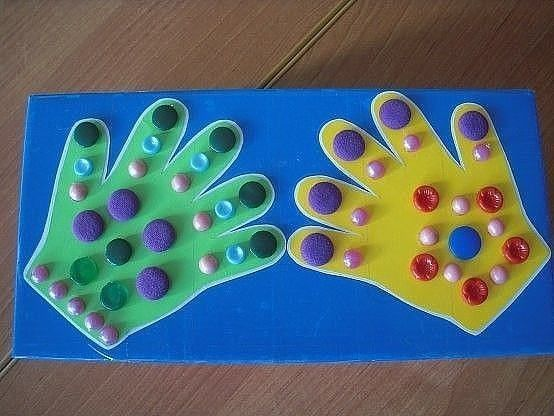 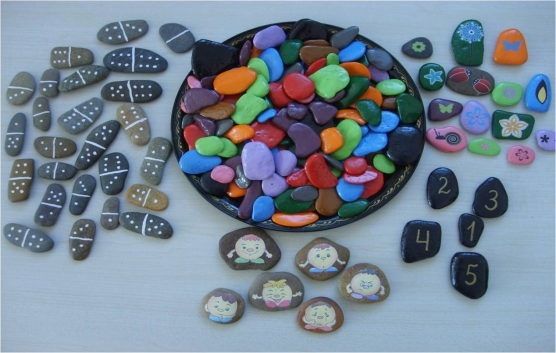